MECHANISMS STARTER
www.technologystudent.com © 2024  V.Ryan © 2024
WORLD ASSOCIATION OF TECHNOLOGY TEACHERS	https://www.facebook.com/groups/254963448192823/
HELPFUL LINK:	https://technologystudent.com/cams/camdex.htm
A number of mechanisms are drawn below. Write the correct name beneath each one.
PULLEY SYSTEM RACK AND PINION
LEVERS SPRING
SPUR GEARS	SCREW THREAD CHAIN AND SPROCKET SYSTEM
LINKAGES DROP CAM
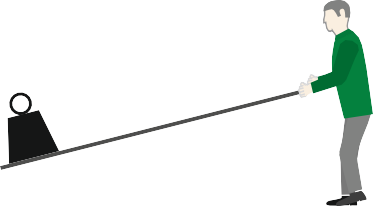 EFFORT
LOAD
1
TON
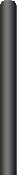 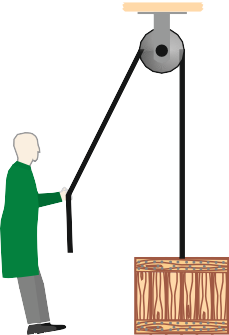 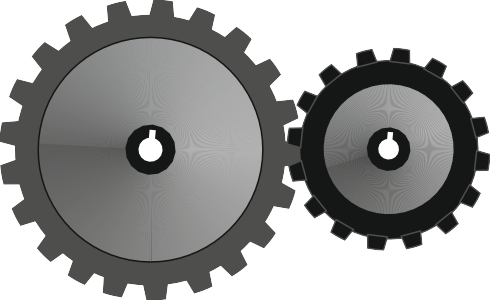 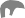 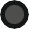 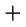 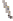 V.Ryan © 2023
FRAGILE
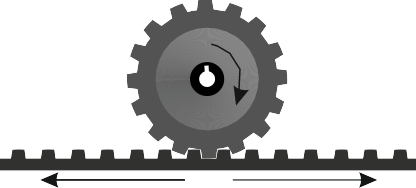 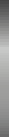 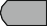 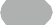 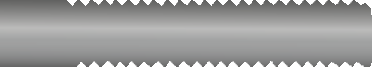 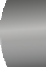 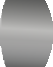 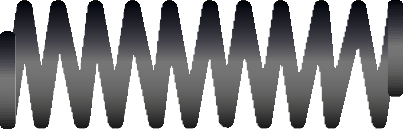 V.Ryan © 2022
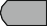 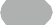 Draw one more mechanism in the space opposite, Write the name of the mechanism alongside.